В    тундре.Учитель: Тихомирова И.А.МБОУ «СОШ №13»г.Северодвинск
В тундре
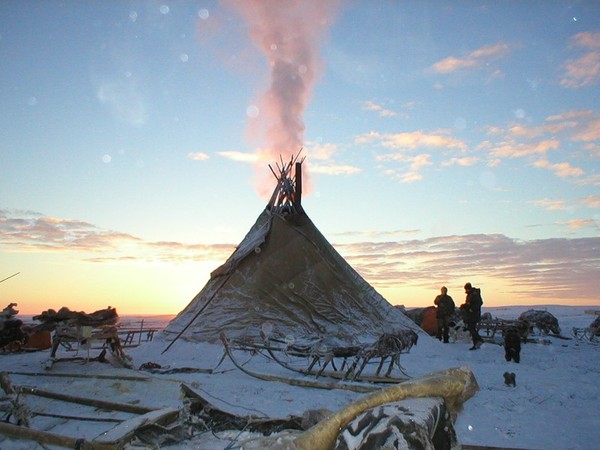 Северный олень
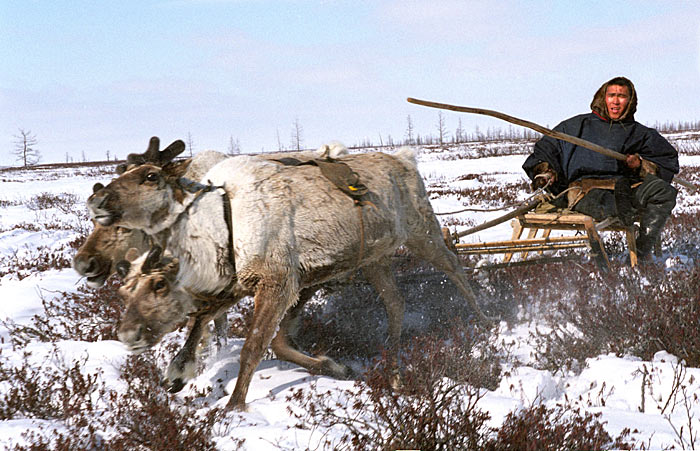 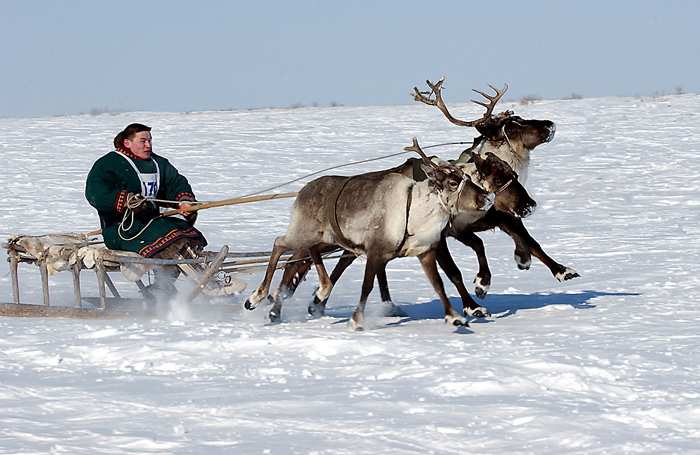 чум
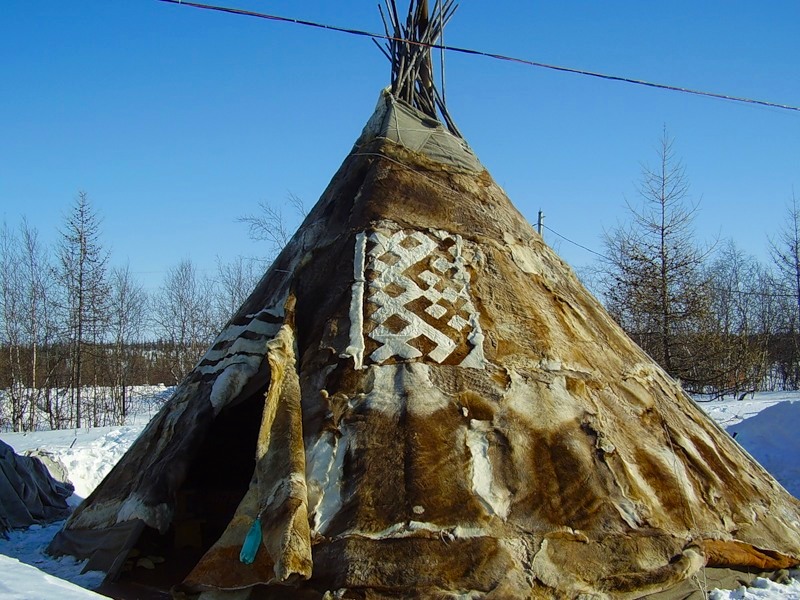 малица
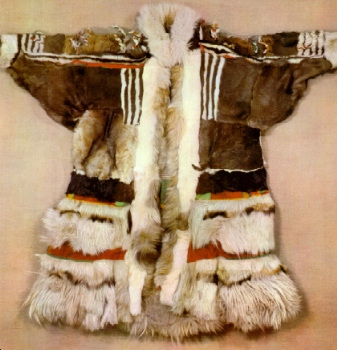 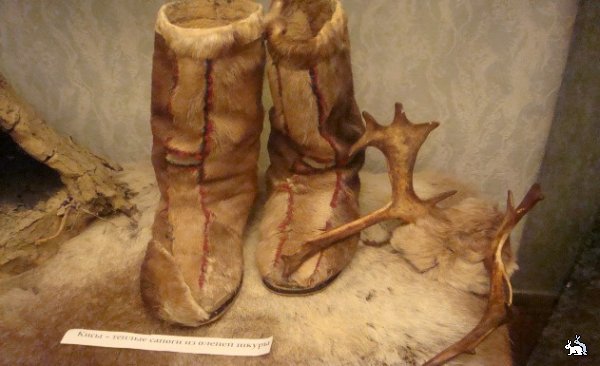 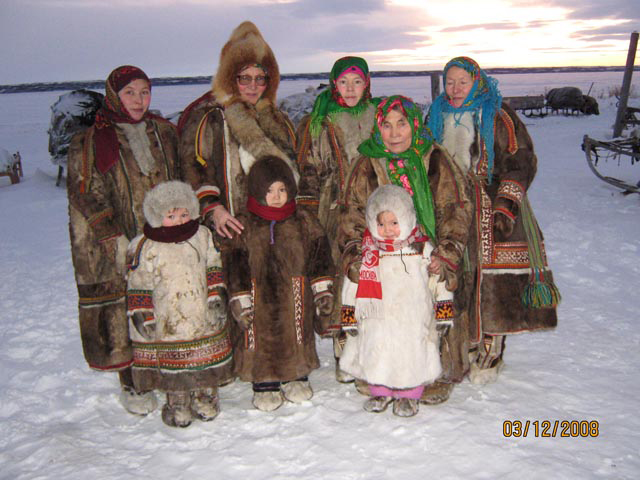 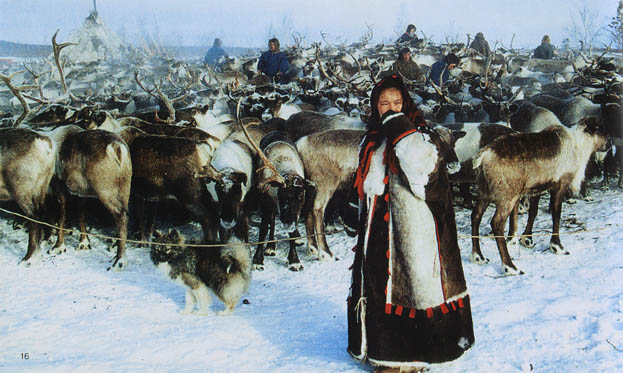 Мурманск -незамерзающий порт
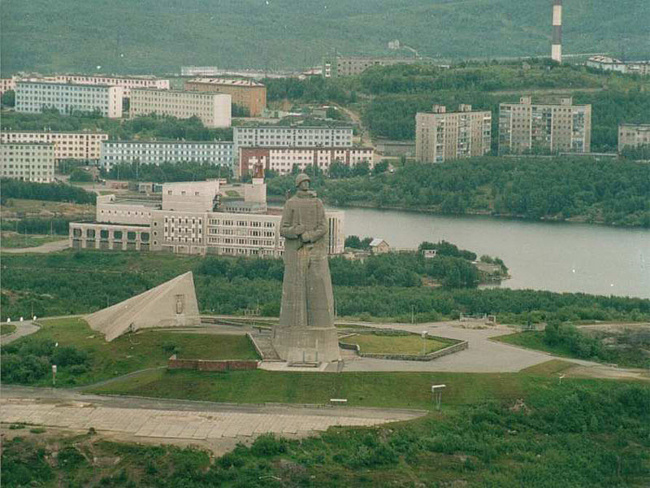 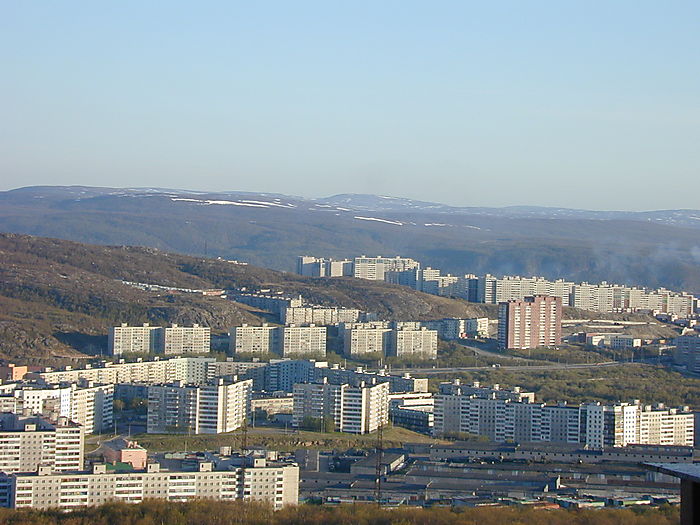 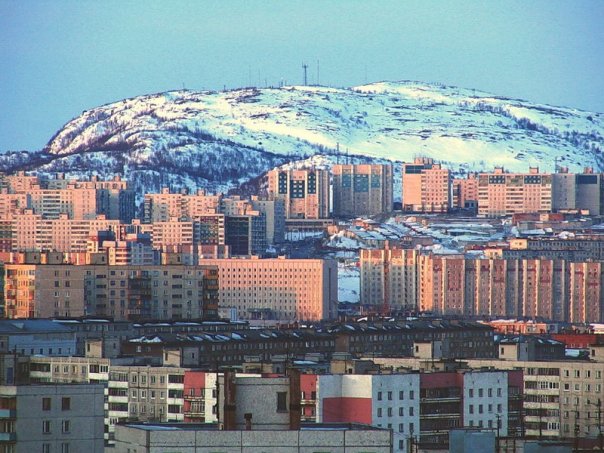 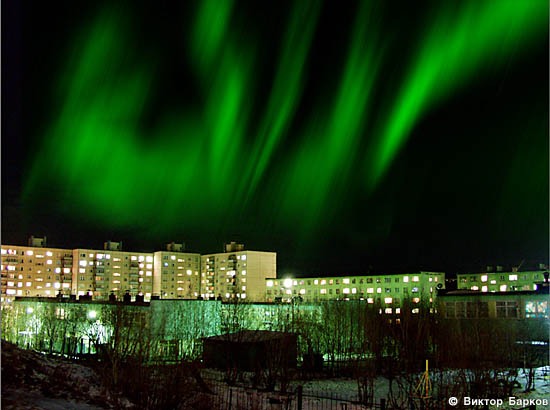 Норильск
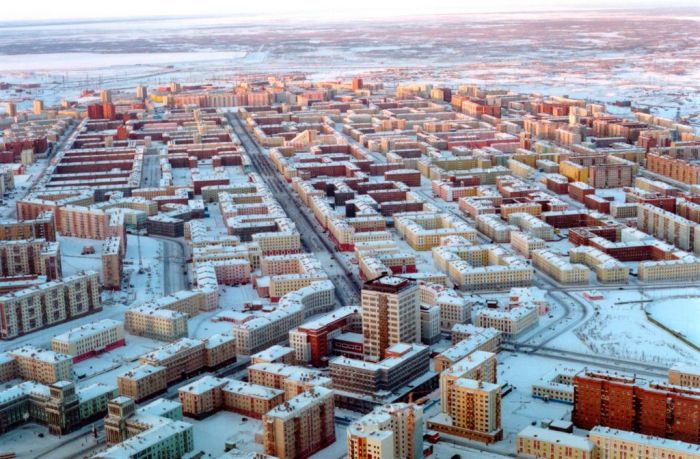 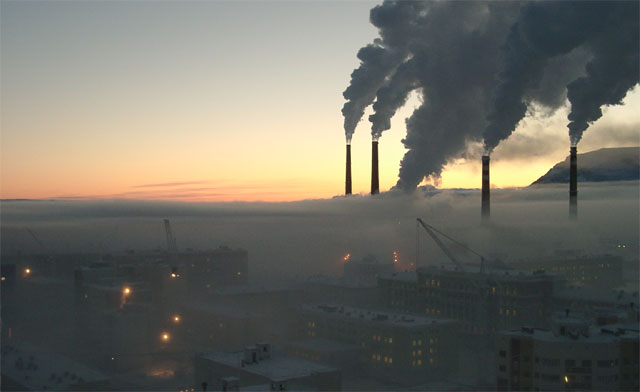 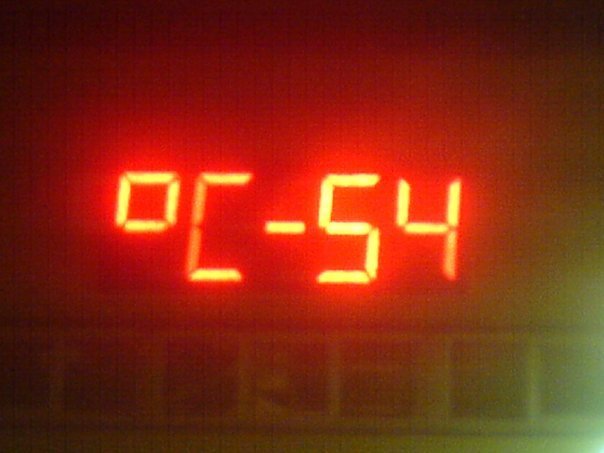 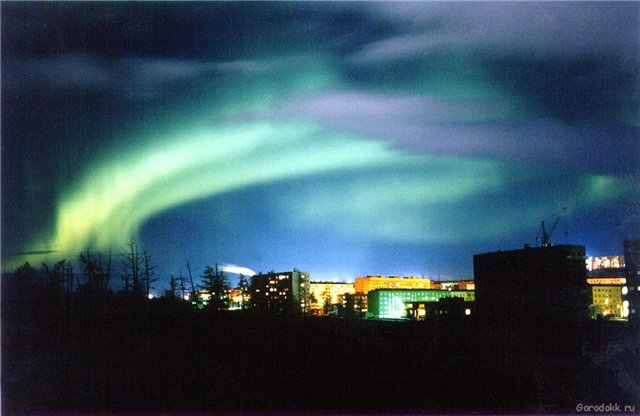 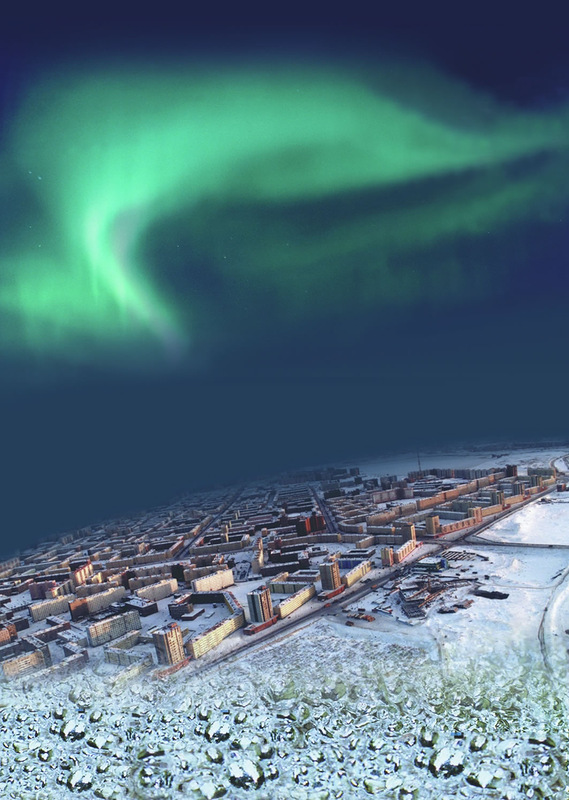 Воркута
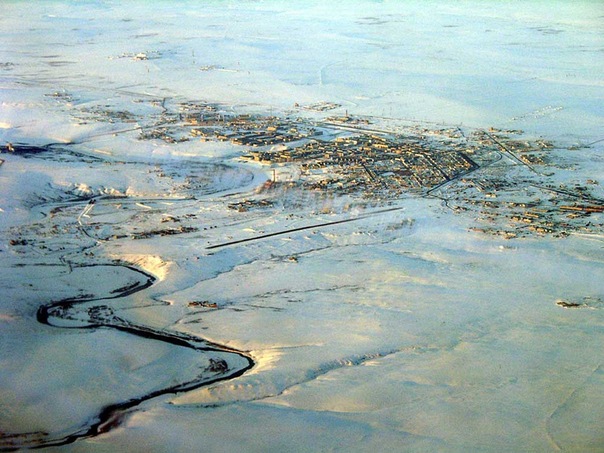 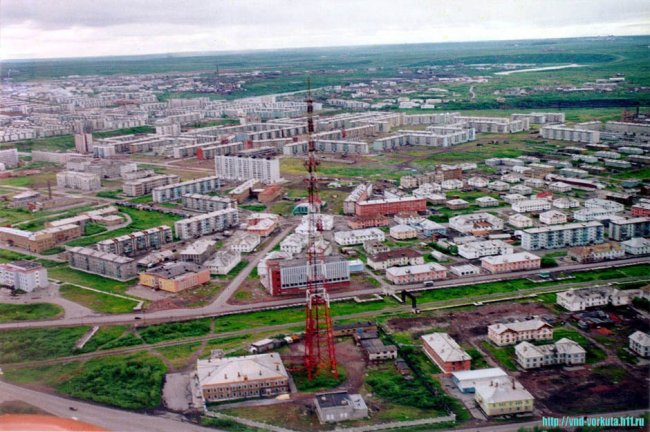 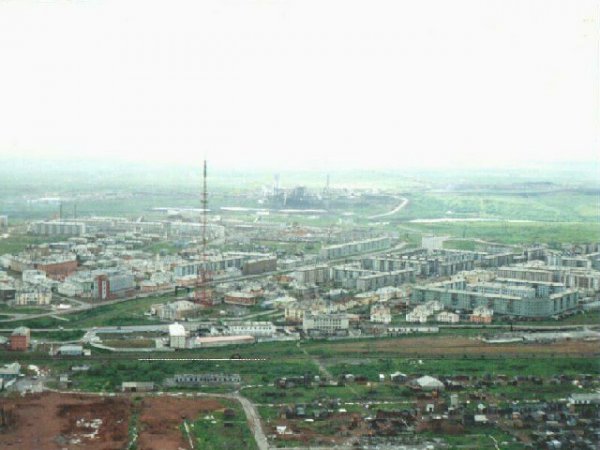 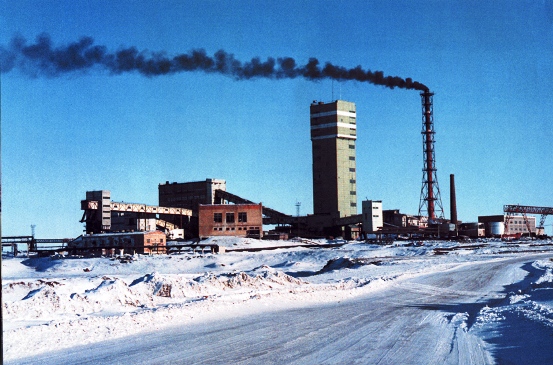 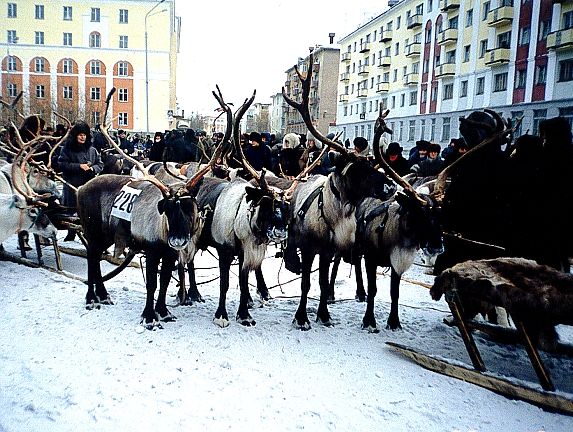